Buchhaltung 2023
Norbert
Tabelle
Diagramm
Verbinden und zentrieren
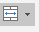 Man markiert mit dem dicken weißen Kreuz den gewünschten Zellenbereich und klickt dann auf dieses Icon.
Monate automatisch einfügen
Man markiert mit dem dicken weißen Kreuz den gewünschten Zellenbereich und klickt dann auf dieses Icon.